Enseigner et questionner l’étude de la langue au CP
Le pluriel au sein du groupe nominal
Étude de la langue et compréhension
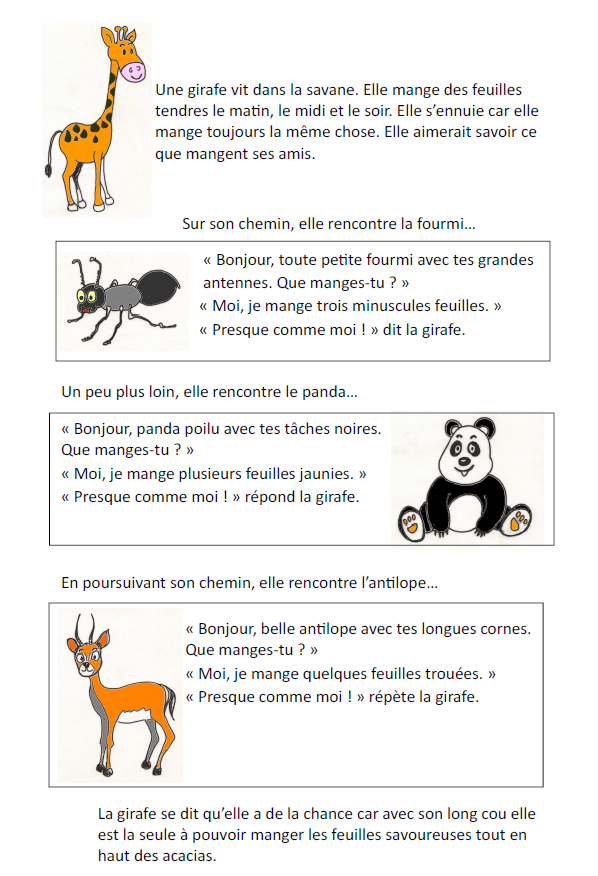 Analyse du texte de lecture
- Quels choix avons-nous opérés ?

- Comment peut-on exploiter ce texte ?
Étape 1 de la formation :
découverte du texte pour la compréhension
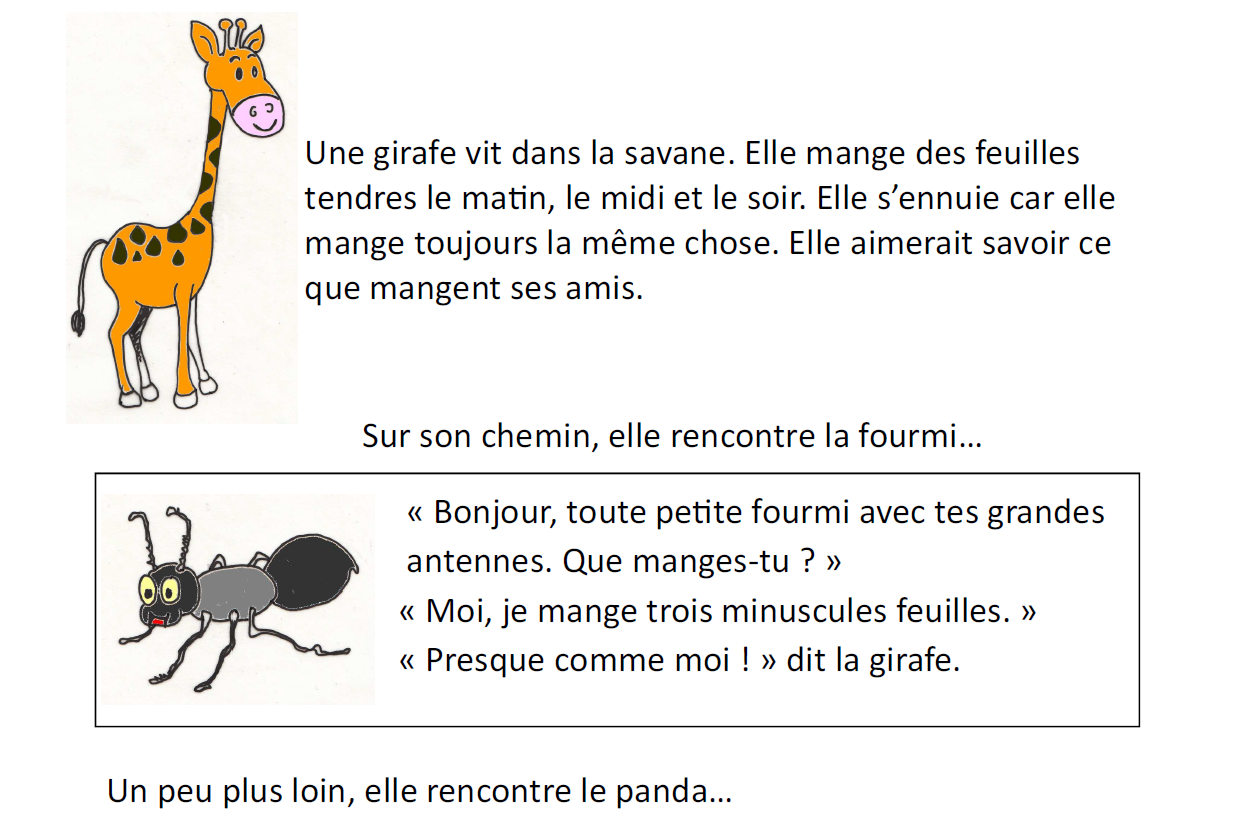 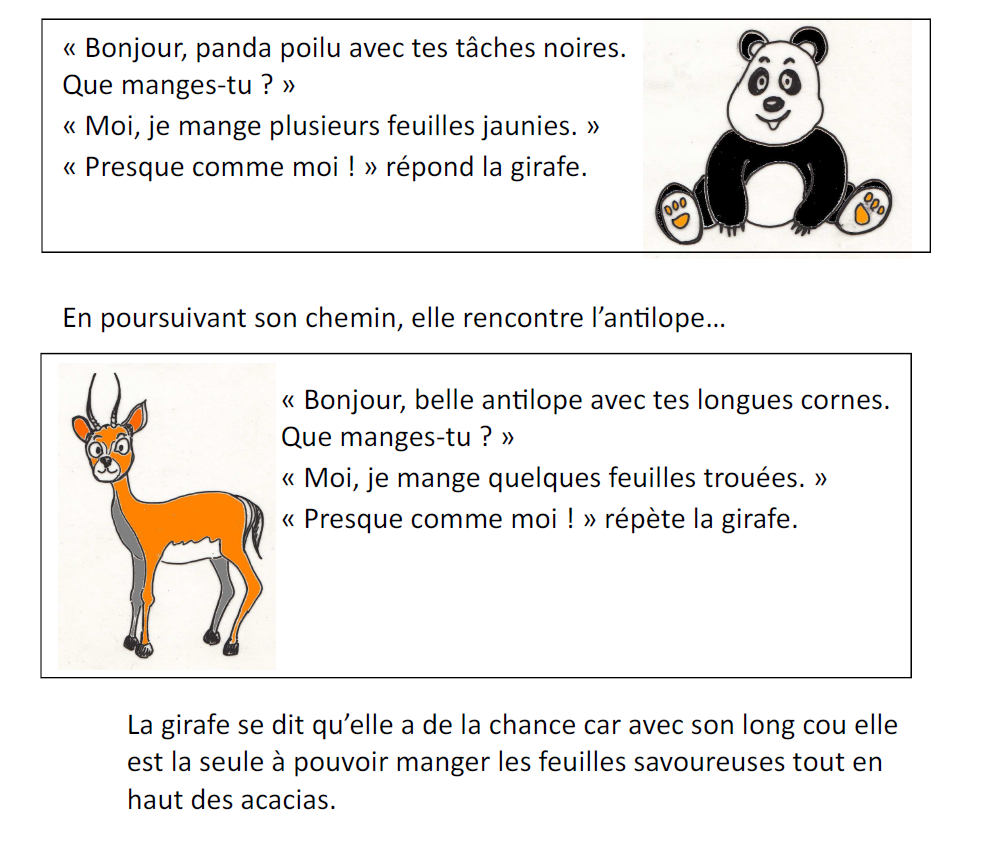 Analyse des obstacles à la compréhension
Proposition d’une série de questions non exhaustives pour interroger le texte
Combien y-a-t-il de personnages ?
Comment sont-ils nommés ?
Quelles sont les pensées de la Girafe au début de l’histoire ? À la fin ? Pourquoi cette évolution ? A-t-elle de la chance ou pas ?
Quel est le « moteur » de cette histoire ?
Le récit est-il construit selon une chronologie particulière ?
Quelle est la particularité des différentes rencontres ?
Quelles sont les connaissances sur le monde qui vous semblent indispensables pour comprendre cette histoire ?
Comment se présente cette narration ? Quels temps verbaux ont été utilisés ?
Quels sont les rôles des illustrations et des cadres ? 
Le vocabulaire peut-il être une difficulté pour comprendre l’histoire ?
[Speaker Notes: Cette série de questions doit permettre aux enseignants d’identifier les obstacles et les points d’appui pour comprendre finement cette histoire.]
Analyse des obstacles à la compréhension
Quelques éléments pour identifier les obstacles
Un personnage principal, la Girafe, qui n’aime plus son régime alimentaire et qui désire connaitre ce que mange son entourage (ses amis) > en fait par contraste, elle se trouve plutôt chanceuse (long cou => feuilles d’acacia savoureuses et accessibles que pour elle alors que les 3 animaux rencontrés mangent soit des minuscules feuilles, soit des feuilles jaunies, soit des feuilles trouées…)
Une randonnée avec trois rencontres (encadrement du texte) > toujours le même texte (situation générative)
D’autres œuvres littéraires  fonctionnent sur ces mêmes principes (une randonnée et des rencontres avec une situation générative)
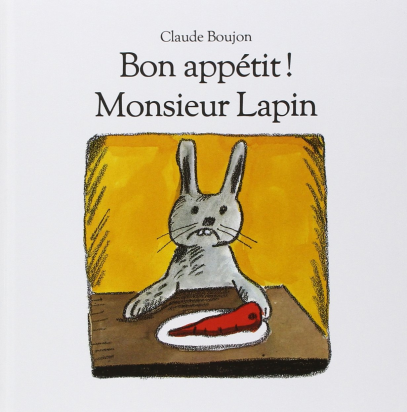 Comprendre qui mange quoi (avec l’obstacle du Panda qui, pour les élèves, mange du bambou)
Narration à la 3ème personne au présent et insertion de dialogues (guillemets)
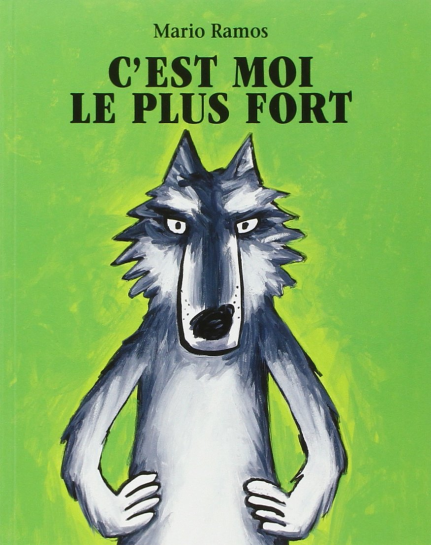 Des adjectifs et déterminants problématiques qui sont à analyser au sein des groupes nominaux (dont les noms, eux, sont connus des élèves) :
des feuilles tendres 
tes grandes antennes (aide de l’illustration)
trois minuscules feuilles
plusieurs feuilles jaunies
quelques feuilles trouées
les feuilles savoureuses tout en haut des acacias
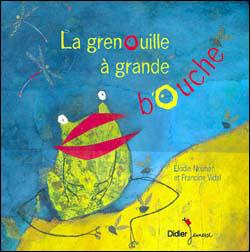 [Speaker Notes: Cette diapositive donne des clés pour identifier les obstacles potentiels du texte proposé aux élèves de CP – quelques ouvrages sont également proposés car ils fonctionnent de manière similaire]
Un déroulement possible pour cette séance
Étape 2 de la formation : comment organiser une séance qui vise la compréhension de cette histoire ?
[Speaker Notes: Cette diapositive comporte un cache afin de permettre aux enseignants d’envisager leur propre séance (confrontation, débat) > dans un second temps retirer le cache pour découvrir ce qui s’st réellement passé.]
Temps 3
Travail individuel
10 à 15 minutes
La tâche individuelle
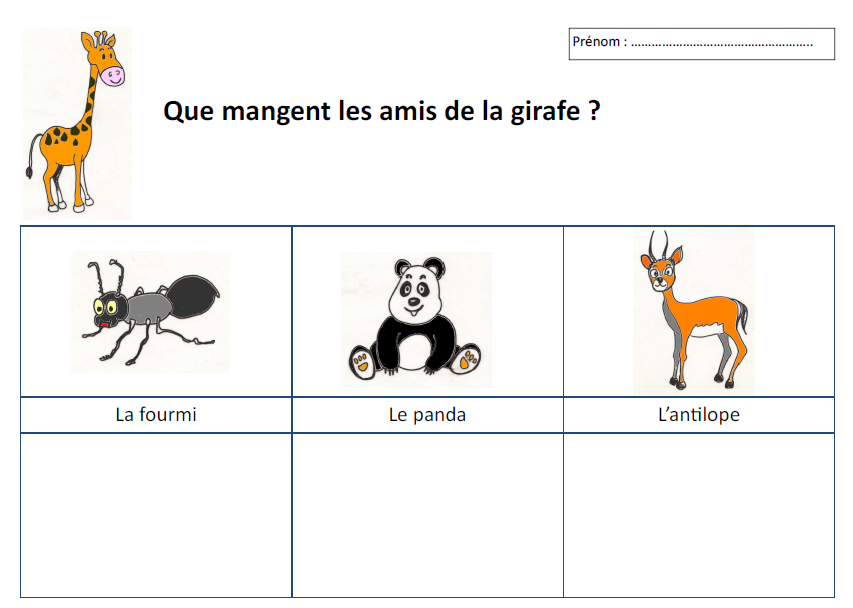 Les réponses attendues
Que mange chaque animal ?
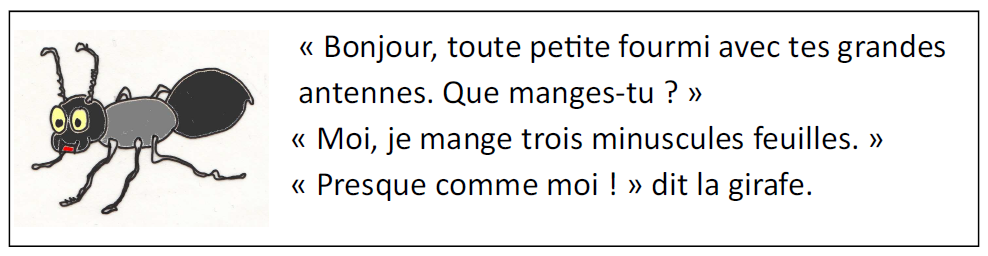 Trois minuscules feuilles
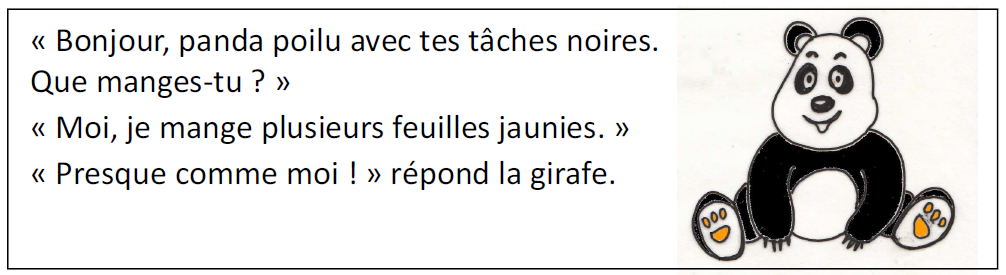 Plusieurs feuilles jaunies
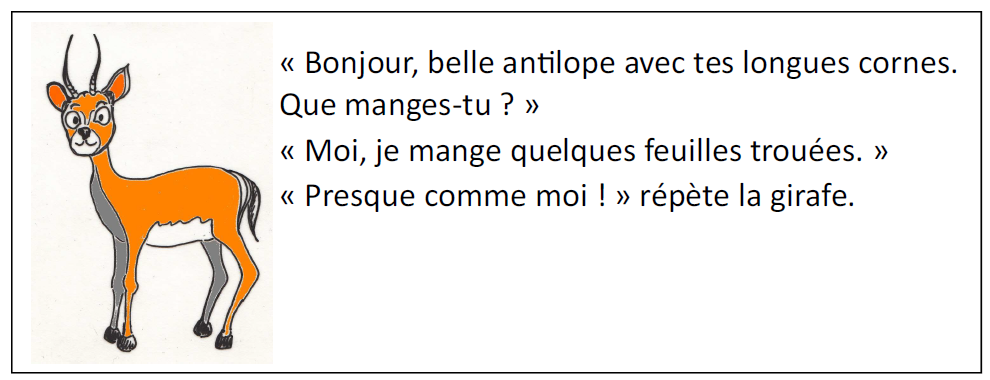 Quelques feuilles trouées
Rappel de récit et de la consigne de travail
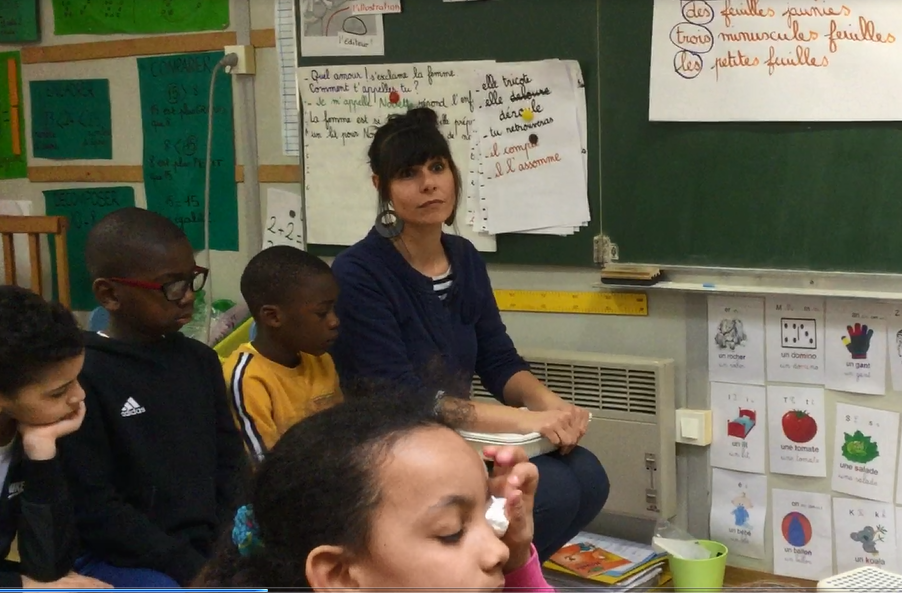 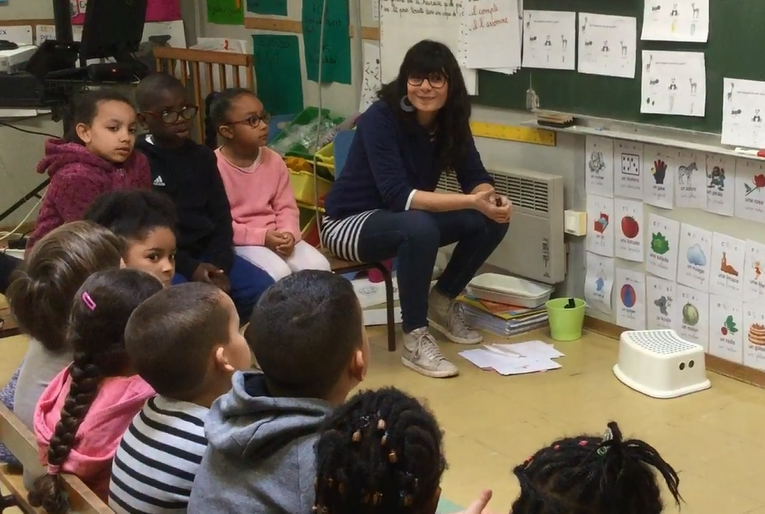 Vidéo 1 : « sur quoi avez-vous travaillé ? »
Vidéo 2 : « que fallait-il dessiner ? »
Temps 4
Synthèse collective
~ 10 minutes
[Speaker Notes: Questionnement des enseignants 
Attendu : le dessin
Vidéo 1 : rappel de récit : compréhension
Vidéo 2 : présentation de l’activité et de la consigne]
Quelques réponses proposées par les élèves
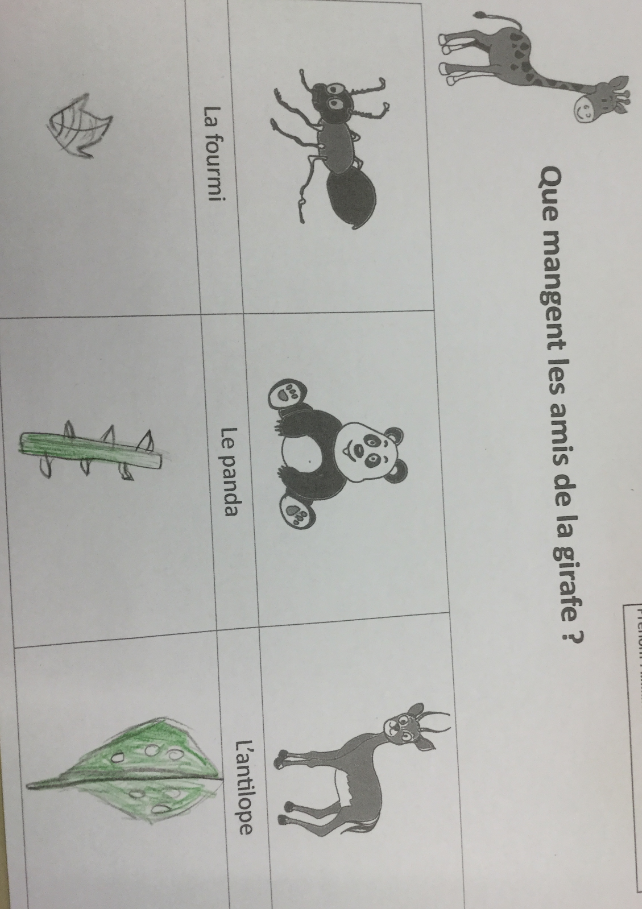 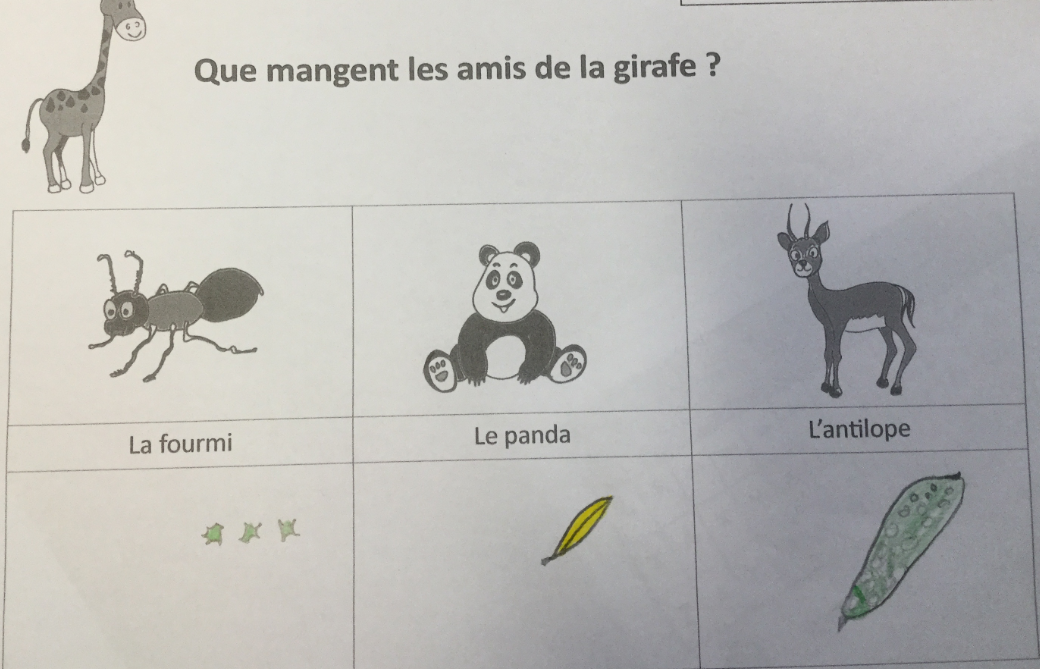 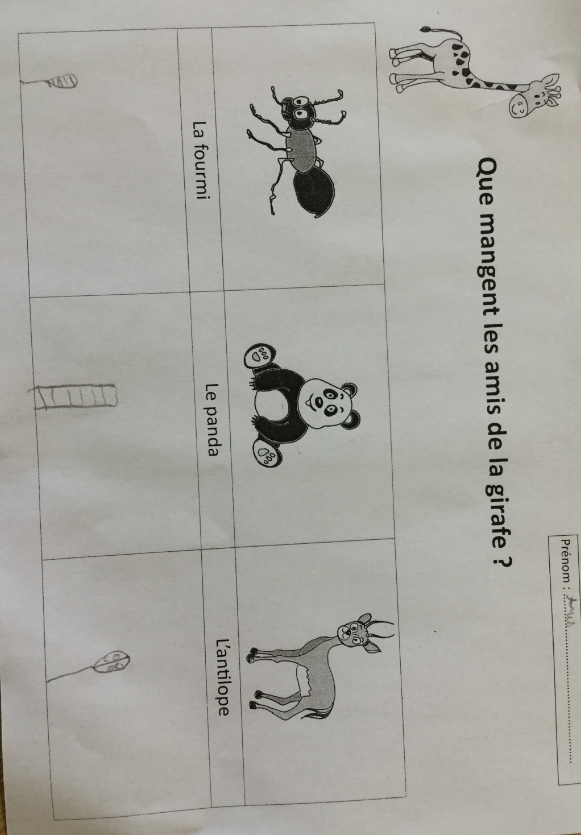 Étape 3 de la formation :
comment analyser les propositions des élèves ?